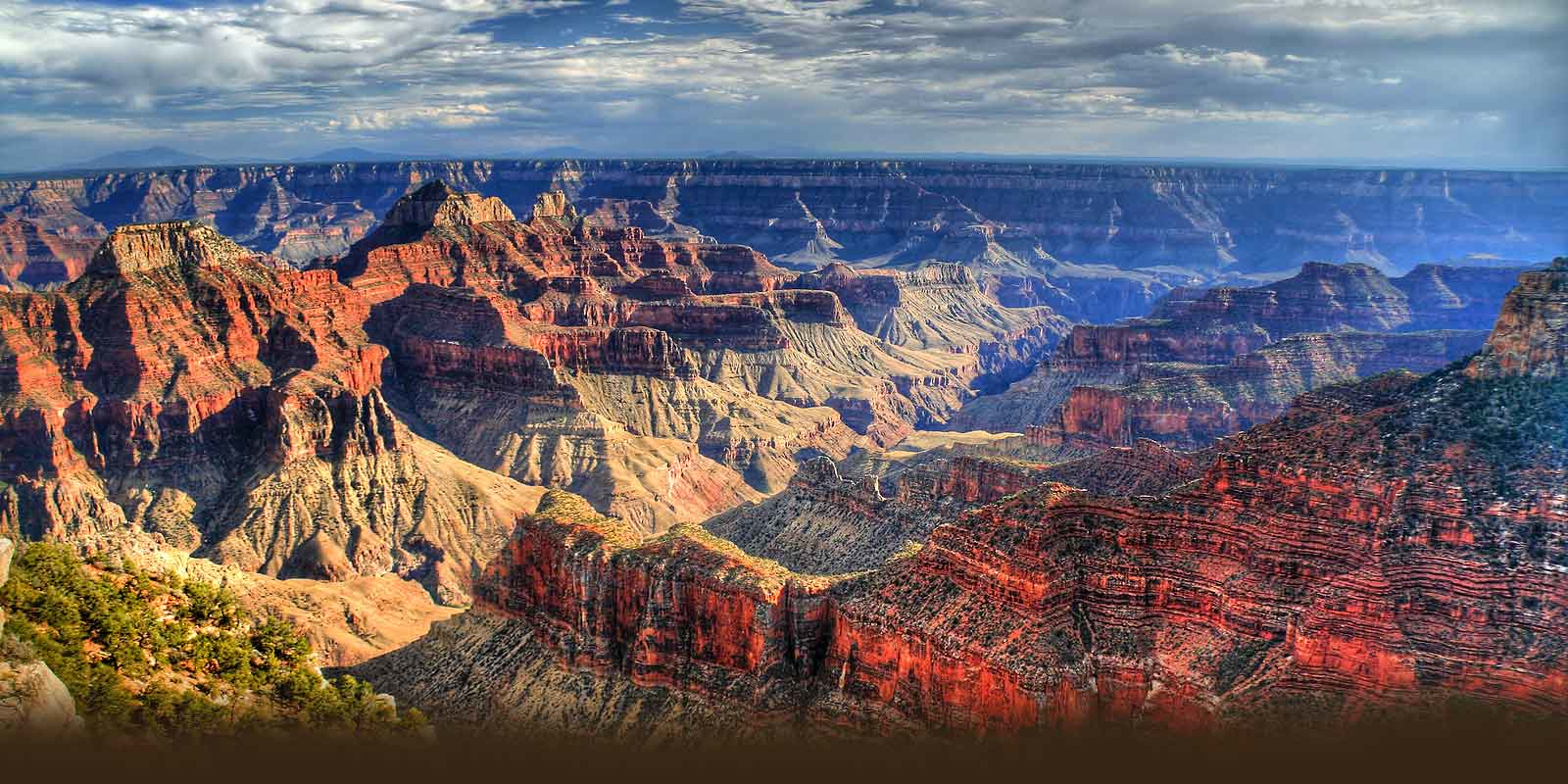 Parques Nacionales de los Estados Unidos
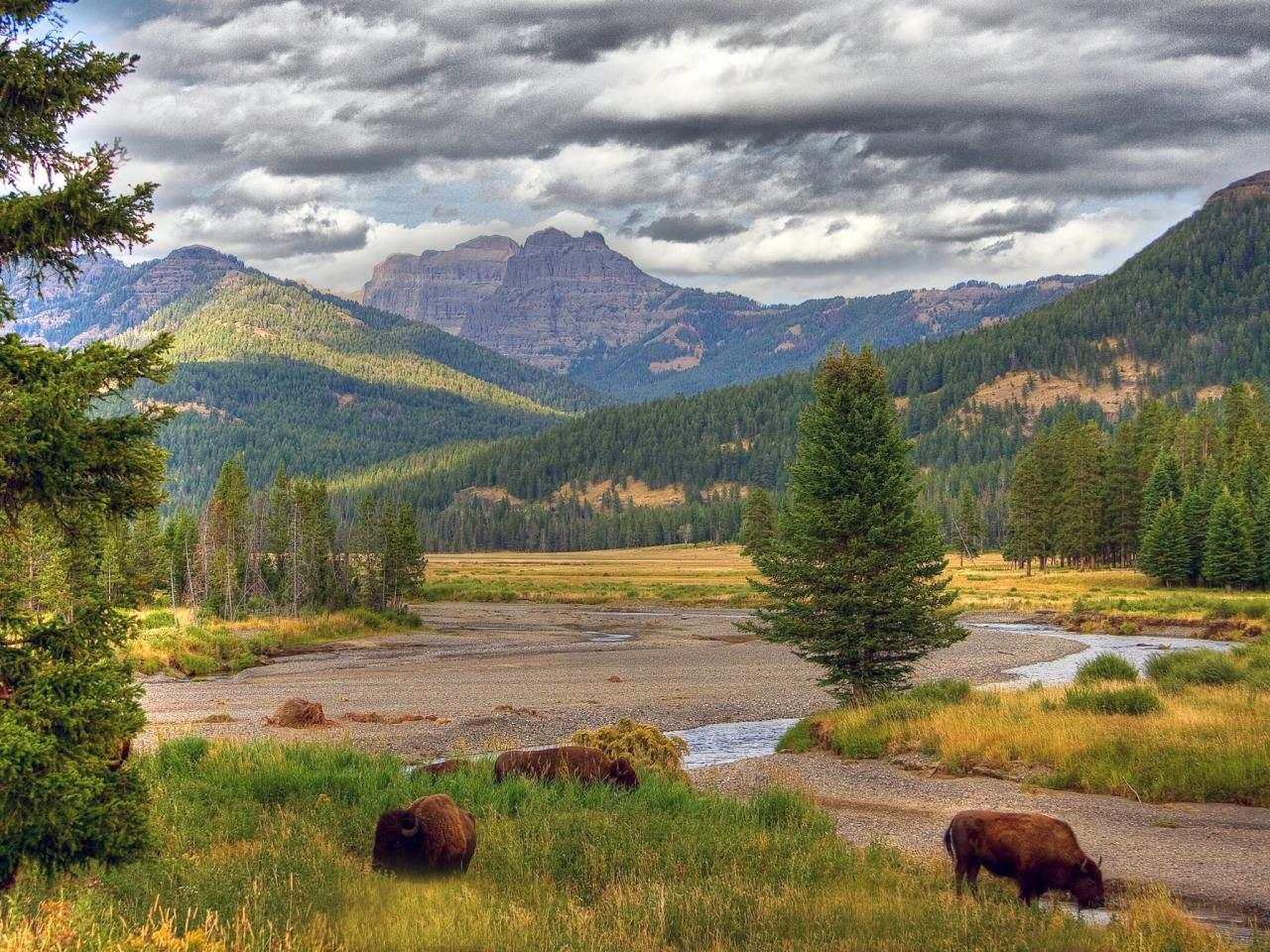 Rachel Fowles
Trasfondo
Un parque nacional es un área protegida; tiene un determinado estatus legal 
Están en lugares con bajo desarrollo, belleza natural y origen único
Hay 417 parques nacionales en los Estados Unidos 
 Más de 305 millones de personas visitaron los parques nacionales en los E.E.U.U en 2015
¿Por qué son importantes?
Representan la naturaleza que no ha sido tocada por el hombre
 Si no se conservan, perderemos algunas de las zonas más bellas del mundo
 Las generaciones futuras deben ser capaces de ver estas áreas
Los 10 parques más visitados
1.) El Parque Nacional de las Grandes Montañas Humeantes 
2.) El Parque Nacional de Gran Canon 
3.) El Parque Nacional de Yosemite
4.) El Parque Nacional de las Montañas Rocosas
5.) El Parque Nacional Zion
6.) El Parque Nacional de Yellowstone
7.) El Parque Nacional Olympic
8.) El Parque Nacional de Acadia 
9.) El Parque Nacional de Grand Teton 
10.) El Parque Nacional de los Glaciares
El Gran CañónArizona, Estados Unidos
Parque Nacional de YosemiteCalifornia, Estados Unidos
Parque Nacional de Yellowstone Wyoming, Montana, Idaho
Parque Nacional de las Montañas Rocosas Colorado, Estados Unidos
Parque Nacional ZionUtah, Estados Unidos
Vídeo
https://www.youtube.com/watch?v=NxjseWdsrXg
Bibliografía
http://www.univision.com/noticias/planeta/los-10-parques-nacionales-mas-visitados-de-eeuu-fotos
http://www.consumer.es/web/es/medio_ambiente/urbano/2016/05/12/223751.php
http://www.univision.com/noticias/planeta/los-10-parques-nacionales-mas-visitados-de-eeuu-fotos